Professional responsibility and practice before the USPTO
Office of Enrollment and Discipline (OED)
OED: Enrollment
Authorization to practice before the USPTO in patent matters:
Attorneys, agents, limited recognition
3 factors for registration:
Scientific and technical qualifications
Legal competence: Registration exam
Moral character
See 37 C.F.R. § 11.7 and General Requirements Bulletin
3
OED: Discipline
Mission: protect the public and the integrity of the patent and trademark systems
Statutory authority
35 U.S.C. §§ 2(b)(2)(D) and 32 
Disciplinary jurisdiction (37 C.F.R. § 11.19)
All practitioners engaged in practice before the USPTO
Non-practitioners who engage in or offer to engage in practice before the USPTO
Governing regulations
USPTO Rules of Professional Conduct 37 C.F.R. §§ 11.101-11.901
Procedural rules: 37 C.F.R. §§ 11.19-11.60
4
Practice before the USPTO
Activities that constitute practice before the USPTO are broadly defined in        37 C.F.R. §§ 11.5(b) and 11.14:
Includes communicating with and advising a client concerning matters pending or contemplated to be presented before the USPTO (37 C.F.R. § 11.5(b));
Consulting with or giving advice to a client in contemplation of filing a patent application or other document with the USPTO (37 C.F.R. § 11.5(b)(1)); or
Consulting with or giving advice to a client in contemplation of filing a trademark application or other document with the USPTO (37 C.F.R. § 11.5(b)(2)).
Nothing in this section (37 C.F.R. § 11.5(b)) proscribes a practitioner from employing or retaining non-practitioner assistants under the supervision of the practitioner to assist the practitioner in matters pending or contemplated to be presented before the USPTO. 
See also 37 C.F.R. § 11.14 for details regarding individuals who may practice before the USPTO in trademark and other non-patent matters.
5
OED: Disciplinary process
OED investigation begins with receipt of a grievance by the OED Director.
Grievance: a written submission from any source received by the OED Director that presents possible grounds for discipline of a specified practitioner. See 37 C.F.R. § 11.1.
Self-reporting is often considered as a mitigating factor in the disciplinary process.
Time period for filing formal complaint = 1 year from receipt of grievance or 10 years from date of misconduct.
See 35 U.S.C. § 32 and 37 C.F.R. § 11.34(d)
After investigation, OED Director may:
Terminate investigation with no action;
Issue a warning to the practitioner;
Institute formal charges with the approval of the Committee on Discipline; or
Enter into a settlement agreement with the practitioner and submit the same to the USPTO Director for approval.
37 C.F.R. § 11.22(h)
6
OED: Disciplinary process cont.
Referral to the Committee on Discipline (COD)
OED presents results of investigation to the COD;
COD determines if probable cause of misconduct exists;
If probable cause is found, Solicitor’s Office files formal complaint with hearing officer;
Hearing officer issues an initial decision (37 C.F.R. § 11.54); and
Either party may appeal initial decision to USPTO Director, otherwise it becomes the final decision of the USPTO Director.
37 C.F.R. §§ 11.54 and 11.55
7
Other types of discipline
Reciprocal discipline (37 C.F.R. § 11.24)
Based on discipline by a state or federal program or agency, and
Often conducted on documentary record only.
Interim suspension based on conviction of a serious crime (37 C.F.R. § 11.25)
Referred to a hearing officer for determination of final disciplinary action.
8
OED Diversion Pilot Program
In 2016, the ABA Commission on Lawyer Assistance Programs and the Hazelden Betty Ford Foundation published a study of about 13,000 currently practicing attorneys and found the following:
About 21% qualify as problem drinkers;
28% struggle with some level of depression;
19% struggle with anxiety; and
23% struggle with stress.
Other difficulties include social alienation, work addiction, sleep deprivation, job dissatisfaction, and complaints of work-life conflict.
The USPTO launched the Diversion Pilot Program in 2017 and it has been extended until 2022.
9
OED Diversion Pilot Program – criteria
Practitioner must have willingness and ability to participate in the program.
In some circumstances, prior discipline is not a bar to diversion.
Misconduct at issue must not:
Involve misappropriation of funds or dishonesty, fraud, deceit, or misrepresentation;
Result in or be likely to result in substantial prejudice to a client or other person;
Constitute a “serious crime” (see 37 C.F.R. § 11.1); or
Be part of a pattern of major similar misconduct or be of the same nature as misconduct for which practitioner has been disciplined within the past five years.
10
USPTO disciplinary matters
11
USPTO disciplinary matters
12
Pro bono programs
USPTO Law School Clinic Certification Program
Allows students in a participating law school’s clinic program to practice before the USPTO under the strict guidance of a law school faculty clinic supervisor; and
Limited recognition for participating students.
www.uspto.gov/lawschoolclinic

USPTO Patent Pro Bono Program
Independent regional programs located across the nation work to match financially under-resourced inventors and small businesses with volunteer practitioners to file and prosecute patent applications.
Inventors and interested attorneys can navigate the USPTO website to find links to their regional program: www.uspto.gov/probonopatents
13
OED
Ethics scenarios and select case law
OED: Examples of misconduct
Neglect
Failure to communicate
Lying to the client
Lack of candor to the USPTO
Trademark U.S. counsel cases and 
Invention promotion cases
15
Duties of candor, disclosure, and good faith
37 C.F.R. § 1.56 - Duty to disclose information material to patentability
37 C.F.R. § 1.555 - Information material to patentability in ex parte and inter partes reexamination proceedings
37 C.F.R. § 11.18(b) - Signature and certificate for correspondence filed in the office
37 C.F.R. § 11.106(c) - Confidentiality of information
37 C.F.R. § 11.303(a)-(e) - Candor toward the tribunal
37 C.F.R. § 11.801(a)-(b) - Registration, recognition, and disciplinary matters
37 C.F.R. § 11.804(c) - Misconduct (dishonesty, fraud, deceit, misrepresentation)
37 C.F.R. § 42.11 - Duty of candor; signing papers; representations to the Board; sanctions
16
Neglect/candor
In re Kroll, Proceeding No. D2014-14 (USPTO Mar. 4, 2016)
Patent attorney:
Attorney routinely offered (and charged) to post client inventions for sale on his website;
Did not use modern docket management system;
Failed to file client’s application, but posted the invention for sale on his website; and
Filed application 20 months after posting on the website.
Aggravating factors included prior disciplinary history.
Received two-year suspension.
Rule highlights:
37 C.F.R. § 10.23(a) – Disreputable or gross misconduct
37 C.F.R. § 11.18(b) – Certification upon submitting of papers
37 C.F.R. § 10.77(c) – Neglect
17
Certifications before the USPTO
In re Chew, Proceeding No. D2023-08 (USPTO Jan. 20, 2023)
Presenting a paper to the USPTO certifies that a reasonable inquiry has been conducted. See 37 C.F.R. § 11.18(b) 
Respondent publicly reprimanded for signing 171 micro-entity certifications without inquiring. See 37 C.F.R. § 1.29(a)
Respondent contended that his docketing system was insufficient.
Mitigating factors:
Respondent timely changed the entity status and paid the deficiencies.
Respondent adopted measures to prevent recurrence.
18
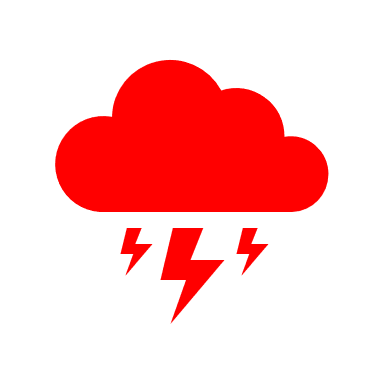 Conflicts between clients
19
20
Conflict of interest
In re Radanovic, Proceeding No. D2014-29 (USPTO Dec. 16, 2014)
Patent attorney:
Represented two joint inventors of patent application.
No written agreement regarding representation.
Attorney became aware of a dispute wherein one inventor alleged that the other did not contribute to allowed claims.
Continued to represent both inventors. 
Expressly abandoned application naming both inventors in favor of continuation naming one.
Mitigating factors included clean 50-year disciplinary history.
Received public reprimand.
21
Conflict of interest
In re Walpert, Proceeding No. D2018-07 (USPTO Apr. 29, 2021)
Disciplinary complaint alleged:
Respondent entered into business relationship with his client and was given partial ownership interest in client company as compensation for providing legal services; 
Did not obtain informed consent from company or disclose any potential risks associated with transacting business with a client;
Several patent applications Respondent had worked on for the company became abandoned; 
Fabricated emails purportedly showing that he notified the company of application filing irregularities; and 
Failed to notify company of the problems with their applications.
Exclusion from practice before the office. 
Rule highlights:
37 C.F.R. § 10.62 (2012) – Refusing employment where the interest of practitioner may impair practitioner’s independent judgment
37 C.F.R. § 10.65 (2012) – Limiting business relations with a client
37 C.F.R. § 11.108 – Conflict of interest
37 C.F.R. § 11.303(a) – Candor towards the tribunal
37 C.F.R. § 11.804(c) –  Conduct that involves dishonesty, fraud, deceit, or misrepresentation
22
Conflict of interest/UPL
In re Chow, Proceeding No. D2018-27 (USPTO April 30, 2019)
Patent agent was sole registered practitioner for company that provided patent services to clients.
Patent agent’s son operated a second company that provided client referrals.
Between August 2012 and December 2017, agent’s customer number was associated with 6,760 patent applications (~105/month, ~5/work day).
Non-practitioner employees of son’s company drafted patentability opinions and patent applications and routinely communicated with clients, all with little to no supervision from patent agent.
Clients paid son’s company, who would allegedly pass funds along to patent agent. No disclosure to client of payment arrangement.
No disclosure to client regarding large referral relationship between companies.
Settlement: three-year suspension
Rule highlights:
Conduct prejudicial to the administration of justice: 37 C.F.R. §§ 10.23(b)(5) & 11.804(d)
Aiding UPL: 37 C.F.R. §§ 10.47(a),(c) & 11.505
Conflicts: 37 C.F.R. §§ 10.62(a), 10.68(a)(1), 11.107(a)(2), & 11.108(f)
23
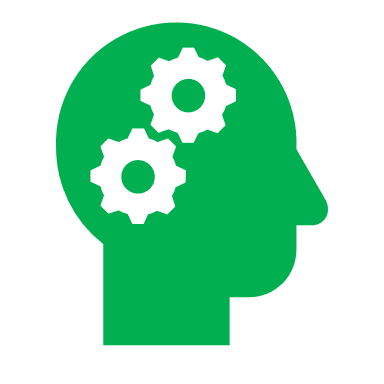 Pop Quiz!
Rule 1.56
24
Pop Quiz – Rule 1.56
Which of the following persons is least likely to have a duty to disclose material information to the USPTO in connection with an application or proceeding pursuant to   37 CFR § 1.56? 

 	A. A registered practitioner representing an applicant in a reexamination proceeding;
	
	B. An inventor working with her employer’s counsel on prosecution of the patent 	application for her invention; 

	C. An unregistered R&D Director who coordinates related patent litigation and 	reexamination proceedings for a company; or
	D. A typist working for a law firm prosecuting a patent application.
25
Pop Quiz – Rule 1.56
Answer: D - Typist
“Individuals having a duty of disclosure are limited to those who are ‘substantively involved in the preparation or prosecution of the application.’ This is intended to make clear that the duty does not extend to typists, clerks, and similar personnel who assist with an application.”
- MPEP 2001.01
26
Inequitable conductOhio Willow Wood Co. v. Alps South, LLC, 813 F.3d 1350 (Fed. Cir. 2016)
Concurrent litigation and reexamination for patent at issue. Patentee used same firm for both litigation and reexam. Firm established an ethical screen between the two teams.
Director of research at patentee company was the connection between litigation and reexamination teams. He was not a registered practitioner, but had experience in patent matters.
Director knew of evidence that contradicted arguments made by reexam counsel in favor of patentability.  
Federal Circuit affirmed district court finding of inequitable conduct for failure to bring the evidence to the attention of the USPTO.
27
[Speaker Notes: This case is full of interesting issues dealing with inequitable conduct.  It is a good read for those interested in the subject.   

One of the points here is that a person coordinating litigation and reexamination was held responsible for ensuring that information was properly cited to the PTO.

Protective Orders
- Its important to pay attention to the terms of the protective order to make sure that things that aren’t subject to the protective order are evaluated for citation in a co-pending prosecution matter.  For example, if invalidity contentions containing prior art are submitted by defendants to a patent infringement action – you might want to make sure the appropriate people are looking at them to see if anything needs to be cited.]
Information disclosure statements (IDS)In re Janka, D2011-57 (USPTO 2011)
Patent attorney was part of litigation team for infringement suit. District court found contempt connected with attorney’s submission of IDS to USPTO in a reexamination proceeding. IDS contained documents covered by a protective order.
IDS was prepared by the attorney, forwarded to colleague (registered practitioner) who filed it with the USPTO.
Attorney argued that he believed the confidentiality of the documents had been waived and therefore they were not covered by protective order.
Conduct violated 37 C.F.R. § 10.77(b) – handling legal matter without preparation adequate under the circumstances.
Settlement: Public reprimand
28
Information disclosure statementsIn re Bollman, D2010-40 (USPTO 2011)
Related to In re Janka, D2011-57 (USPTO 2011).
Patent attorney received an assembled IDS from practitioner involved in litigation related to pending reexamination proceeding. He filed the IDS (six boxes of documents) without inspecting them. Did not file documents as confidential.  
Some of the documents were confidential and subject to a protective order in the related litigation.
Submitting the IDS without inspection of the documents held to be a false certification pursuant to 37 C.F.R. § 11.18(b).
Settlement: public reprimand and two-year probation.
29
Inequitable conductTherasense, Inc. v. Becton, Dickenson & Co.,    649 F.3d 1276 (Fed. Cir. 2011)
Materiality standard is “but-for” materiality.
Prior art is but-for material if the PTO would not have allowed a claim had it been aware of the undisclosed prior art.
Materiality prong may also be satisfied in cases of affirmative egregious misconduct.
Intent to deceive USPTO must be weighed independent of materiality.
Courts previously used sliding scale when weighing intent and materiality.
Intent to deceive must be single most reasonable inference to be drawn from evidence.
30
Candor toward tribunalIn re Hicks, D2013-11 (USPTO 2013)
Attorney sanctioned by EDNY for non-compliance with discovery orders.
Federal Circuit affirmed sanction and found appellate brief to contain “misleading or improper” statements. 
Brief reads, “Both the Magistrate and the District Court Found that RTI's and its Litigation Counsel Hicks' Pre–Filing Investigation Was Sufficient.”  However, neither the magistrate judge nor the district court ultimately found that RTI's or Mr. Hicks's pre-filing investigation was “sufficient.”
Mr. Hicks also failed to inform the court that a case citation was non-precedential and therefore unavailable to support his legal contentions aside from “claim preclusion, issue preclusion, judicial estoppel, law of the case, and the like.”
Rates Technology, Inc. v Mediatrix Telecom, Inc., 688 F.3d 742 (Fed. Cir. 2012)
Settlement: public reprimand and one-year probation.
31
[Speaker Notes: Hicks had prior discipline in California for discovery abuses.

Discuss implications of 303 under new rules – discuss how this is not conduct before the USPTO, yet OED can impose discipline.]
Inequitable conduct:In re Tendler, Proceeding No. D2013-17 (USPTO 2014)
Patent attorney filed Rule 131 declaration re: reduction to practice with USPTO.
Soon after, attorney learned that the inventor did not review the declaration and that declaration contained inaccurate information.
Respondent did not advise the office in writing of the inaccurate information and did not fully correct the record in writing.
District court held resultant patent unenforceable due to inequitable conduct, in part, because of false declaration.  Intellect Wireless v. HTC Corp., 910 F. Supp. 1056 (N.D. Ill. 2012). Federal Circuit upheld.
First requirement is to expressly advise the USPTO of existence of misrepresentation, stating specifically where it resides.
Second requirement is that the USPTO be advised of misrepresented facts, making it clear that further examination may be required if USPTO action may be based on the misrepresentation.
It does not suffice to merely supply the office with accurate facts without calling attention to the misrepresentation.
Settlement: Four-year suspension (eligible for reinstatement after two years).
32
[Speaker Notes: In the discussion about “Tools for Compliance” with the duty of disclosure, this case is extremely important.  This case, it’s District and Fed. Circuit counterparts and the cases referenced therein discuss the means by which mistakes and misrepresentations must be corrected.]
OED investigations
Court decisions are not dispositive, but are considered in ethical investigations.
Including factual findings and legal analysis
Court decisions can represent an incomplete record of events.
OED conducts its own investigation.
Contacts practitioner
Considers information not available to court
33
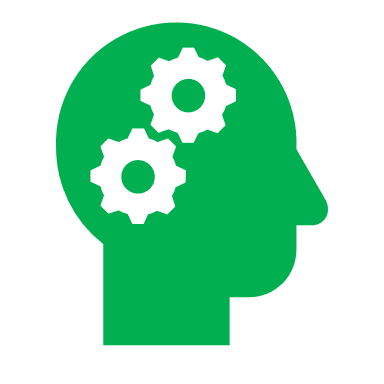 Pop Quiz!
Signatures
34
Pop Quiz - signature
After consulting with Patent Agent, Client decided to have Patent Agent represent him in prosecuting his patent application before the USPTO.  Client wants to grant Power of Attorney to Patent Agent with respect to the patent application.
      
 Which of the following statements is accurate?
  	A. Patent Agent may sign the Power of Attorney since he is the Client’s representative;

  	B. Patent Agent may sign the Power of Attorney on behalf of Client as long as Client agrees;

  	C. Client, as the applicant, is the only authorized individual to sign the Power of Attorney; or

  	D. Patent Agent or anyone acting under the authority of Patent Agent may sign the Power of 	Attorney as long as Client gives prior consent.
35
Pop Quiz – signature
Answer: C – Client only
37 CFR § 1.32 Power of attorney.
*****
(b) A power of attorney must:
*****
(4) Be signed by the applicant for patent (§ 1.42) or the patent owner. A patent owner who was not the applicant under § 1.46 must appoint any power of attorney in compliance with §§ 3.71 and 3.73 of this chapter.
36
Pop Quiz – signature
Patent Agent represents Inventor and files Inventor’s patent application with the USPTO along with a properly executed Power of Attorney.

Which of the following statements is accurate with respect to the oath or declaration in the application?
  	A. Patent Practitioner Agent may sign the oath/declaration since he is the Inventor’s  	attorney/representative;
  	B. Patent Practitioner may sign the oath/declaration on behalf of Inventor as long as 	Inventor gives prior consent;
  	C. Inventor is the only individual authorized to sign the oath/declaration; or
  	D. Patent Practitioner or anyone acting under the authority of Patent Practitioner 	may sign the oath/declaration as long as Inventor gives prior consent.
37
Pop Quiz – signature
Answer: C – Inventor only
35 U.S.C. § 115(a)
“…Except as otherwise provided in this section, each individual who is the inventor or a joint inventor of a claimed invention in an application for patent shall execute an oath or declaration in connection with the application.”
See however, substitute statements pursuant to 35 U.S.C. § 115(d).
38
Signatures on patent documents
37 C.F.R. § 1.4(d)(1) Handwritten signature 
“Each piece of correspondence, except as provided in paragraphs (d)(2), (d)(3), (d)(4), (e), and (f) of this section, filed in an application, patent file, or other proceeding in the Office which requires a person's signature, must:
(i) Be an original, that is, have an original handwritten signature personally signed, in permanent dark ink or its equivalent, by that person; or
(ii) Be a direct or indirect copy, such as a photocopy or facsimile transmission (§1.6(d)), of an original. In the event that a copy of the original is filed, the original should be retained as evidence of authenticity. If a question of authenticity arises, the Office may require submission of the original.
37 C.F.R. § 1.4(d)(2) S-signature
“(i)…the person signing the correspondence must insert his or her own S-signature…”
37 C.F.R. § 1.4(d)(4)(ii) Certification as to the signature 
“The person inserting a signature under paragraph (d)(2) or (d)(3) of this section in a document submitted to the Office certifies that the inserted signature appearing in the document is his or her own signature.”
Note: recent removal of 37 C.F.R. § 1.4(e) (original handwritten signatures in permanent dark ink for OED correspondence and non EFS credit card payments)
See 86 FR 35226 (July 2, 2021).
39
Trademarks: U.S. counsel rule
Increase in foreign parties not authorized to represent trademark applicants and improperly representing foreign applicants in trademark (TM) matters.
Fraudulent or inaccurate claims of use are a burden on the trademark system and the public and jeopardize validity of marks.
Effective August 3, 2019: 
Foreign-domiciled trademark applicants, registrants, and parties to Trademark Trial and Appeal Board proceedings must be represented at the USPTO by an attorney who is licensed to practice law in the United States.
Final rule: 84 Fed. Reg. 31498 (July 2, 2019).
Canadian patent agents are no longer able to represent Canadian parties in U.S. TM matters.
Canadian TM attorneys and agents will only be able to serve as additionally appointed practitioners:
Clients must appoint U.S.-licensed attorney to file formal responses; and 
The USPTO will only correspond with U.S. licensed attorney.
40
U.S. counsel rule – solicitation
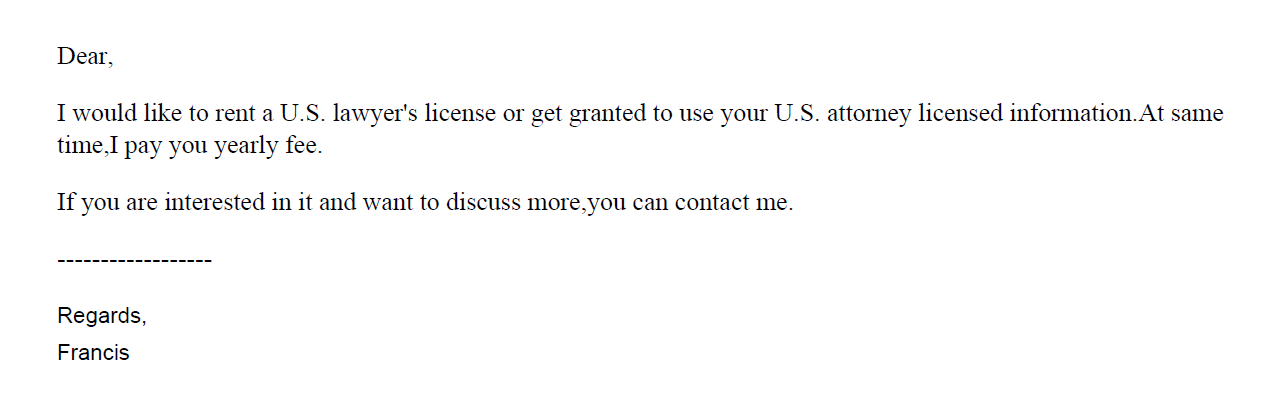 41
U.S. counsel rule – solicitation
美标源头律师合作，非华人律师
1 message
US_Trademark_Agent <tony@zcompany.com> Sat, Mar 12, 2022 at 2:23 AM
Reply-To: tony@zcompany.cn
To: @gmail.com
您好，
初步沟通后，可提供美国白皮律师（非华人）商标方案如下：
*符合4月9日新规，USPTO律师实人认证；
*可协助OBJ制作（律师助手子账号操作）；
*使用USPTO Payement Account支付商标官费；
42
Improper signatures/communication
In re Lou, Proceeding No. D2021-04 (USPTO May 12, 2021)
Trademark (TM) attorney had business relationship with foreign company that provided IP services to merchants.
Attorney reviewed up to 500 TM applications per month and received over $10,000 in total compensation.
As of Oct. 12, 2020, all of the attorney’s TM cases were received from the foreign company.
Attorney gave company authorization to improperly enter his signature directly in the applications.
Provided the company’s email address as correspondence address, did not monitor, and relied on company to provide him updates on USPTO correspondence.
Did not conduct conflicts checks for clients received from the foreign company.
Settlement: three-month suspension
Rule highlights:
37 C.F.R. § 11.101 – Competence
37 C.F.R. § 11.104(a) and (b) – Client communications
37 C.F.R. § 11.303(a)(1), (a)(2), (b) and (d) – Candor toward tribunal
37 C.F.R. § 11.503(b) – Responsibilities regarding non-practitioner assistance;
37 C.F.R. § 11.505 – Assisting UPL
43
Improper signatures/communication
In re Hom, Proceeding No. D2021-10 (USPTO Dec. 12, 2021)
Patent attorney listed as attorney of record in >13k trademark (TM) applications;
Before U.S. counsel rule, he was listed in 2k; afterwards listed in 11k TM applications;
Received instructions from foreign intermediaries; and
Failed to review specimens which appeared in more than one application for a different applicant; didn’t speak to applicants; and did not personally enter his signature on most apps. 
Settlement: two-year suspension.
Rule highlights:
37 C.F.R. § 11.101 – Competence
37 C.F.R. § 11.103 – Diligence
37 C.F.R. § 11.104 – Client communication
37 C.F.R. § 11.503 – Non-practitioner assistance
37 C.F.R. § 11.505 – Assisting UPL
37 C.F.R. § 11.804(d) – Conduct prejudicial to the administration of justice
44
Hijacking of U.S. practitioner data
Since the implementation of the U.S. counsel rule, the Office has encountered several instances of co-opting/hijacking of U.S. practitioner’s name, address, and/or bar number.

Referral to state bars and other agencies that address fraud and consumer protection.
45
Commingling funds/neglect
In re Chirnomas, Proceeding No. D2020-29 (USPTO Apr. 29, 2021)
Disciplinary complaint alleged:
Respondent retained by foreign client to prepare and file a national stage utility patent application with the USPTO; 
Filed the application but did not submit payment to the USPTO for any of the filing fees;
Invoiced client for fees associated with filing the application and Respondent’s legal services;  
Had client wire funds for the total amount of fees (including an advance payment of expenses) to personal bank account;
Failed to notify the client of Notice of Insufficient Basic National Fee Required and subsequent Notice of Abandonment sent by USPTO; and 
Client attempted to contact Respondent on several occasions regarding the abandonment but Respondent never responded.
Exclusion from practice before the Office.
Rule highlights:
37 C.F.R. § 11.103 – Diligence and promptness in representing a client
37 C.F.R. § 11.104(a)(3) and (a)(4) – Client communication 
37 C.F.R. § 11.115(a), (c) and (d) – Safekeeping property
37 C.F.R. § 11.116 – Protecting client’s interests on termination
37 C.F.R. § 11.804(c) – Dishonesty, fraud, deceit or misrepresentation
46
Misrepresentation
In re Anonymous, Proceeding No. D2014-05 (USPTO Apr. 1, 2014)
Trademark attorney
Submitted sworn statements from himself and his client to the USPTO attesting that the client’s mark had acquired distinctiveness and should be registered due to the client’s “substantially continuous and exclusive use” of the mark in commerce.  
Prior to submitting the statements, practitioner was informed that materials provided to him contained evidence contrary to the claim of acquired distinctiveness.  
Practitioner failed to look at materials or share them with his client before submitting the statements to the USPTO.
Settlement: Private reprimand
Actions were deemed to constitute violations for the inadequate preparation  (37 C.F.R. § 10.77(b)) and presenting a paper in violation of 37 C.F.R. § 11.18       (37 C.F.R. § 10.23(c)(15)).
47
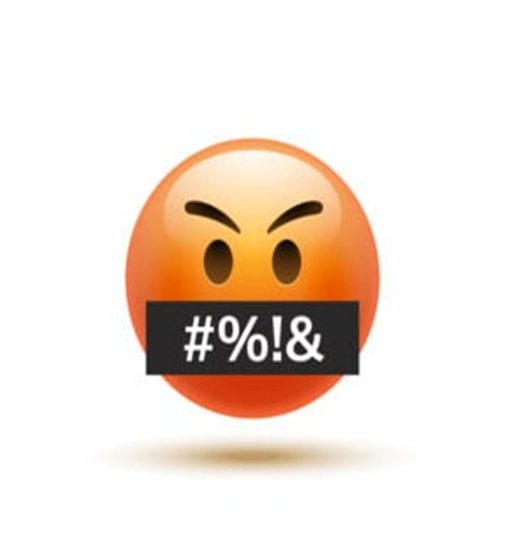 37 C.F.R. § 1.3
48
49
[Speaker Notes: Ethics Scenario: Gross and Disreputable Misconduct – Are you Drunk?

Scene 1: In Patent Attorney’s office.  Patent Attorney picks up the phone and Client is on the other line.
Patent Attorney to Client: Hello Client.  I have filed a utility patent application for your method of conducting mergers and acquisitions with the USPTO.  It will probably be at least one year until we get a response from the USPTO.

Client to Patent Attorney: Okay, great. Thank you! Please let me know when you hear something from the Office.

[Show moving calendar, ticking clock, or sun rising and setting to demonstrate time]

Text Reads: Over 1 year later.

Patent Attorney over phone to Client: Hello Client! I just received a non-final Office action in your application, rejecting the claims as being directed to patent ineligible subject matter under 35 U.S.C. § 101.  But don’t worry! I will request an interview with the Examiner to resolve this issue.

Client: Okay. I hope you are able to overcome the rejection.  Thank you!
Scene 2: Patent Attorney sitting in front of Examiner in new location.
Patent Attorney: Hello, Examiner. I would like to discuss your subject matter eligibility rejection. I do not agree with your rejection and do not believe the claimed invention is directed to patent ineligible subject matter.

Examiner: I’m sorry, sir, but the claimed invention does not recite eligible subject matter because it is directed to an abstract idea. 

Patent Attorney: What do you mean the claimed invention does not recite eligible subject matter? Are you drunk? No, seriously . . . are you drinking scotch and whiskey with a side of crack cocaine while you ‘examine’ patent applications?
Patent Attorney gets up and walks out of interview room.  Examiner picks up phone. Phone rings.
Examiner:  Hi OED.  I’m an Examiner in 3700 and I would like to file a complaint against a practitioner.]
Disreputable or gross misconduct
In re Schroeder, Proceeding No. D2014-08 (USPTO May 18, 2015)
Patent attorney:
Submitted unprofessional remarks in two separate Office action responses;
Remarks were ultimately stricken from application files pursuant to 37 C.F.R. § 11.18(c)(1);
Order noted that behavior was outside of the ordinary standard of professional obligation and client’s interests; and
Aggravating factor: has not accepted responsibility or shown remorse for remarks.
Default: 6-month suspension.
Rule highlights:
37 C.F.R. § 10.23(a) – Disreputable or gross misconduct
37 C.F.R. § 10.89(c)(5) – Discourteous conduct before the Office
37 C.F.R. § 10.23(b)(5) – Conduct prejudicial to the administration of justice
37 C.F.R. § 11.18 – Certification upon filing of papers
50
Disreputable or gross misconduct
In re Tassan, Proceeding No. D2003-10 (USPTO Sept. 8, 2003)
Registered practitioner who became upset when a case was decided against his client, and left profane voicemails with TTAB judges.
Called and apologized one week later; said he had the flu and was taking strong cough medicine.
Also had a floral arrangement and an apology note sent to each judge.
Mitigating factors: Private practice for 20 years with no prior discipline; cooperated fully with OED; showed remorse and voluntary sought and received counseling for anger management. 
Settlement: Reprimanded and ordered to continue attending anger management and have no contact with Board judges for 2 years.
51
Other examples of disreputable or gross misconduct
Practitioner referred to patent examiner as “delusional,” that he “will publish examiner’s statements … along with assessment of their adequacy by a certified psychologist/MD, on Internet/You [T]ube …” and that he will report his “public safety and mental health concerns [about the examiner] to Office of Human Resources of [the] USPTO.”
Practitioner accused examiner of “irrational statements, delusions/hallucinations,” and stated that examiner “could become a t[h]reat for himself if such confusions/hallucinations or delusions happen at driving a car, operating an elevator, …”
52
Other examples of disreputable or gross misconduct
Practitioner left a voicemail message, asking that the interlocutory call him back “so I don’t have to file another identical motion  … that you’ll probably kick back again for fear that maybe you’d have to work,” and “[m]aybe that’s too much to ask of a government official but I don’t think so.”
Practitioner accused the interlocutory of “posturing and drama,” and closed his voicemail message with “when an examiner sits in an ivory tower and seems to have a greater perception of a case in which she [has] (sic) simply refused to look at the facts or circumstances and rather would like to sling mud, then that gets under my ire,” and stated that “when you’re able to calm down, [then] (sic) you can call me and act respectfully and appropriately instead of mudslinging or otherwise threatening counsel who’s simply trying to do his job ….”
53
Other examples of disreputable or gross misconduct
When he spoke to another interlocutory, practitioner was “in a rage and screamed at him” and to another, he yelled and told the interlocutory “how awful [you] all are” and “how terrible all government workers are.”
While yelling at an interlocutory over the phone, Practitioner also claimed to be a friend of Judge Rogers and that he should receive special treatment, and again attacked the character of PTO employees, and demanded that the interlocutory on his case be replaced.  Another instance, after yelling at the interlocutory, he hung up on her.
54
Decisions imposing public discipline available in “FOIA Reading Room”
foiadocuments.uspto.gov/oed/ 
Official Gazette for Trademarks:
www.uspto.gov/learning-and-resources/official-gazette/trademark-official-gazette-tmog
55
OED
571-272-4097